ABOUT TURKEY
Young Population
Economic Size 
Geopolitical Position
Logistic Advantage 
Investment  Opportunities
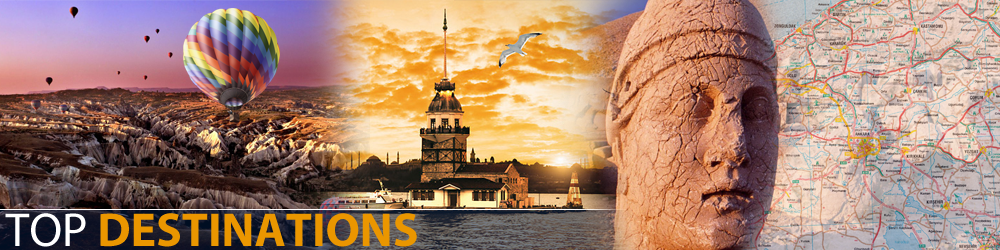 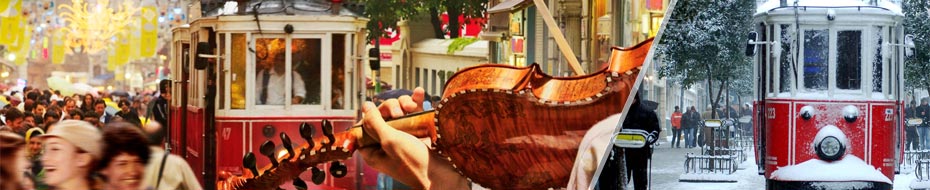 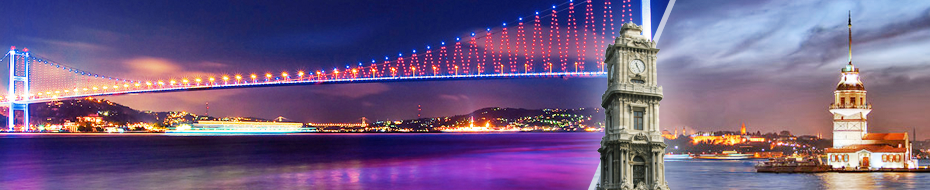 ABOUT TURKEY
NEAR EUROPE & NEAR ASIA
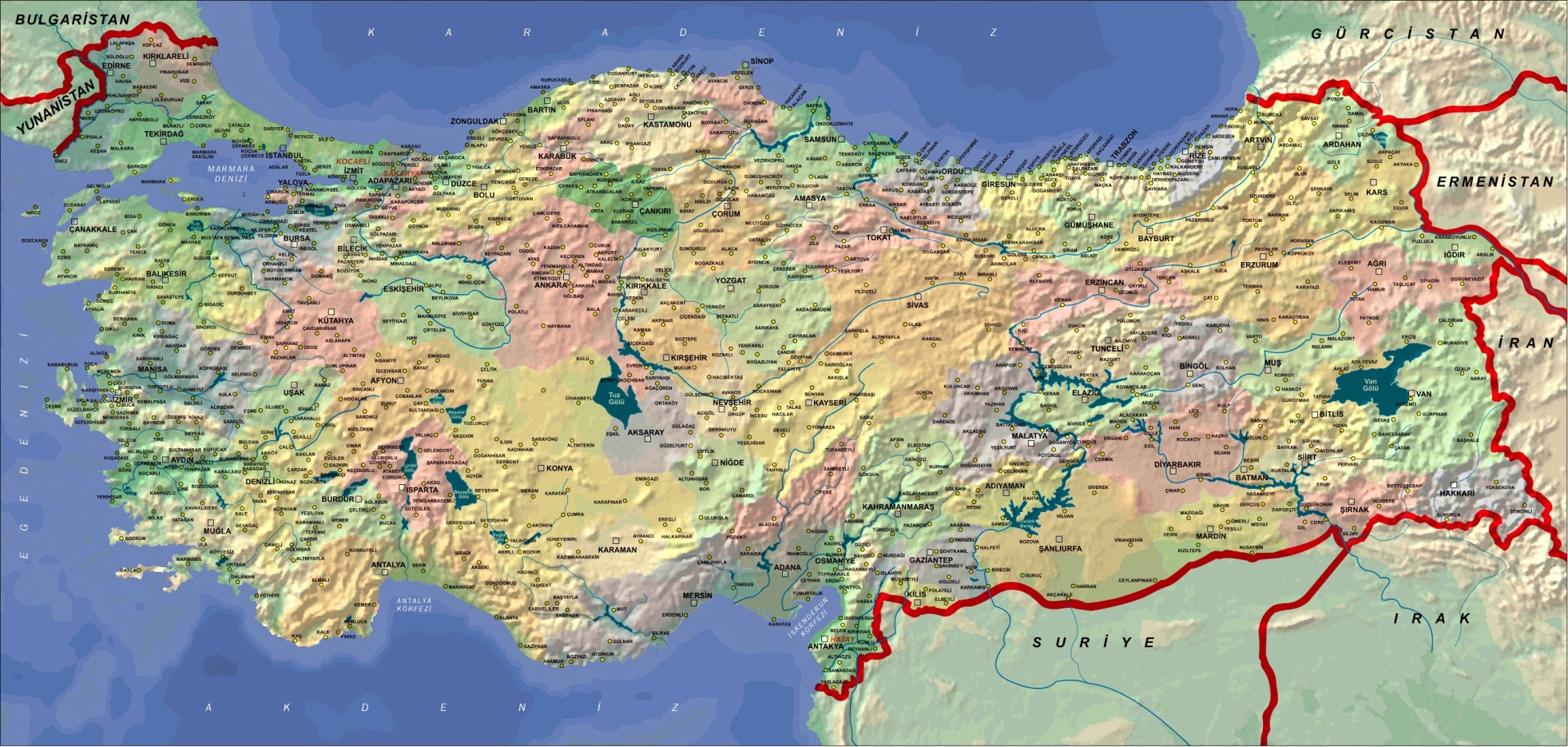 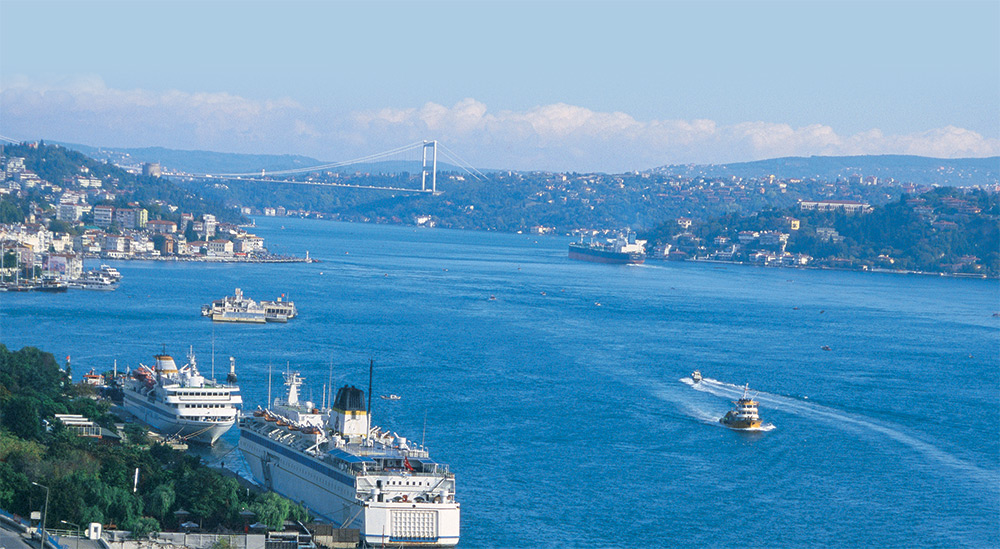 ABOUT TURKEY
81 CITIES
ABOUT TURKEY
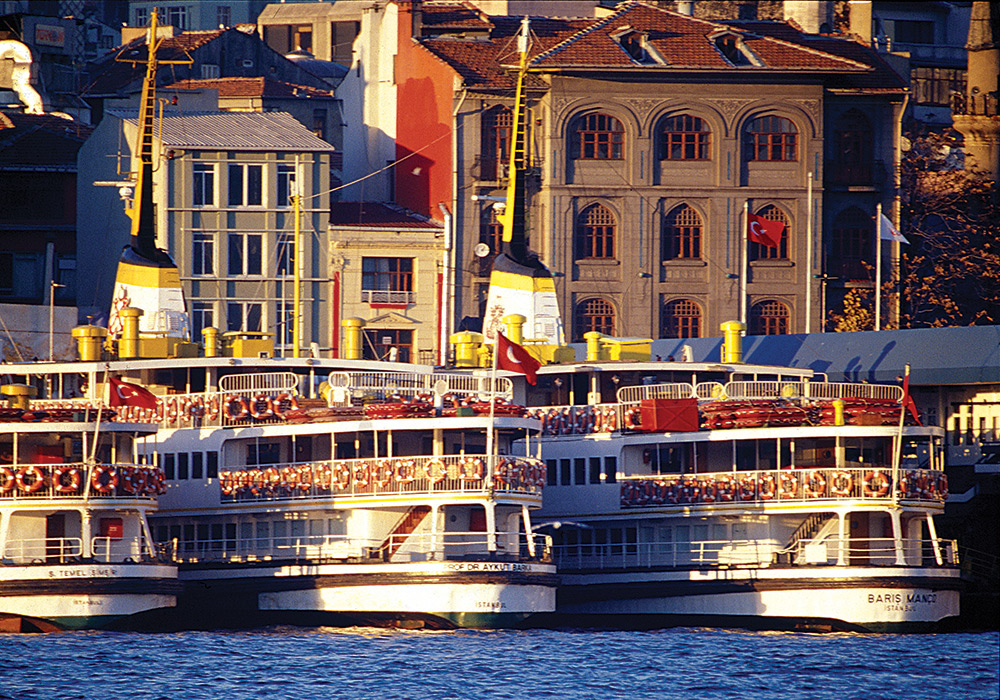 ABOUT TURKEY
EVERYWHERE IS BEATIFUL
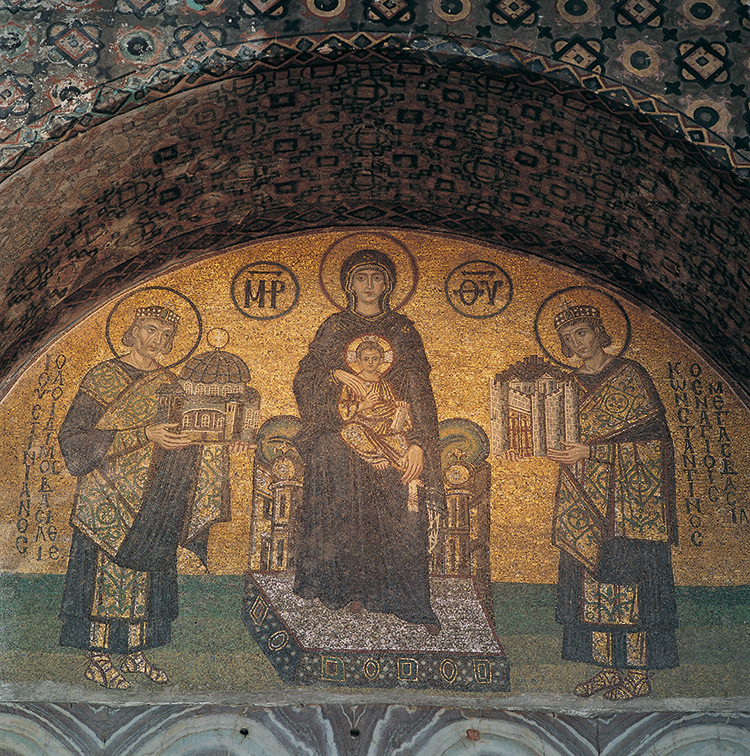 ECONOMY & COMPANIES
Number of Companies: 1.500.000
Number of Foreign Companies: 36.450
National Income: 820 Billion $

National Income/individual: 10.800 $

Growth Rate: 4%
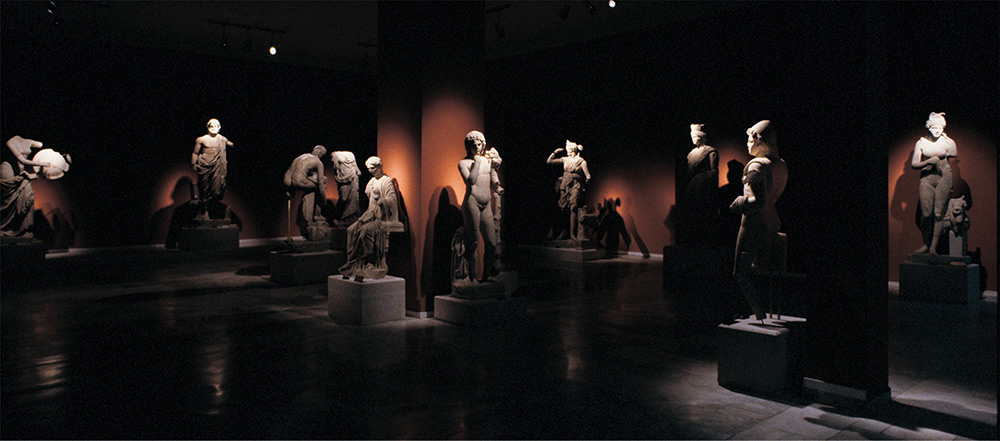 POPULATION
Population - 2011 : 74.525.696
Population - 2013 : 76.667.864
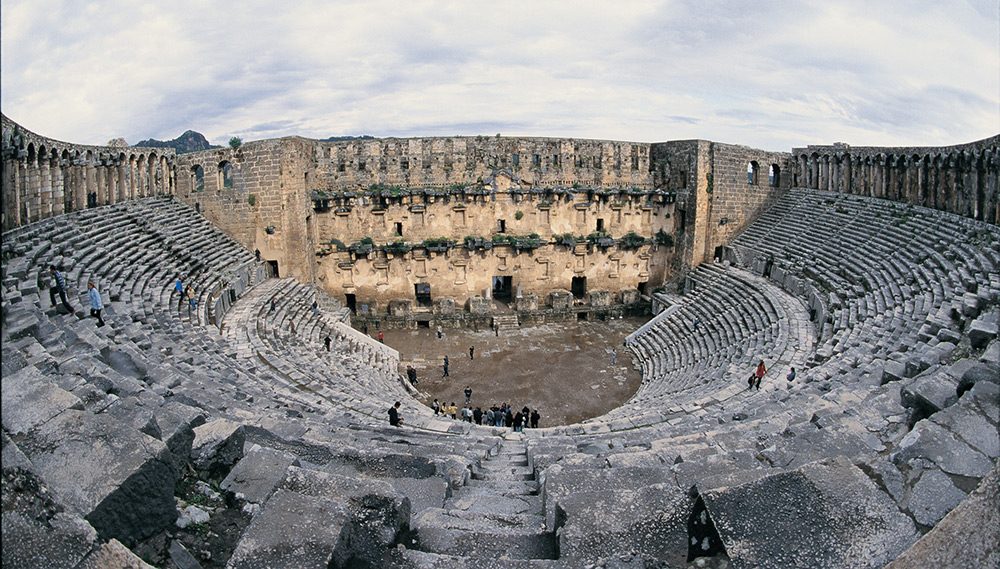 POPULATIONfrom 1927 to 2013
Population Growth: from 1927 to 2013 62.000.000
2050 =	95.000.000
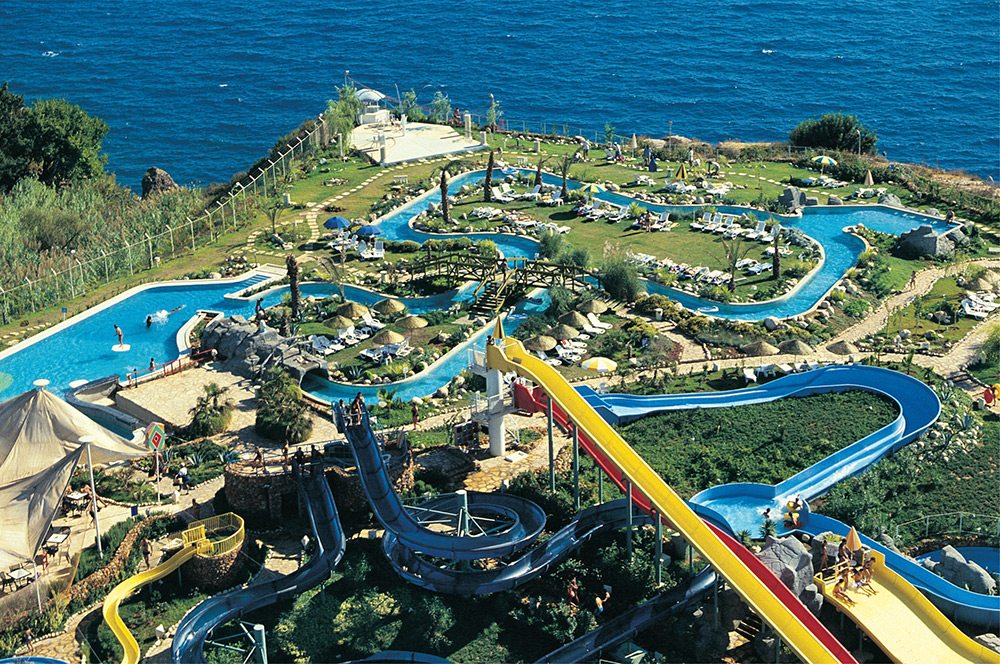 ECONOMIC TERRITORIES ACCORDING TO THE CITIES AND REGIONS
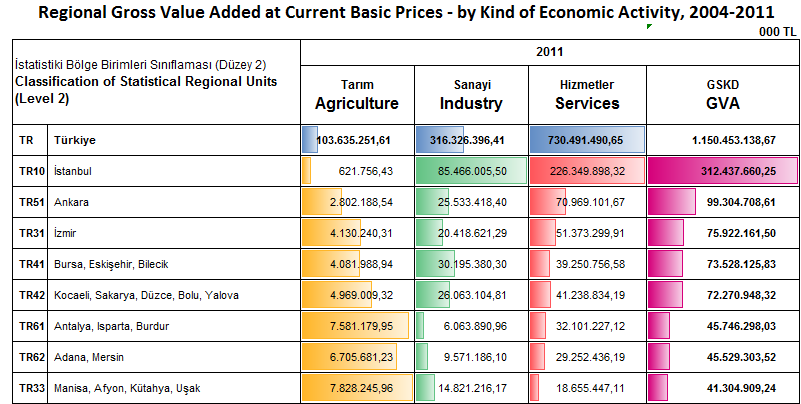 Ecomonic Intensity: Istanbul   -  Ankara -  Izmir
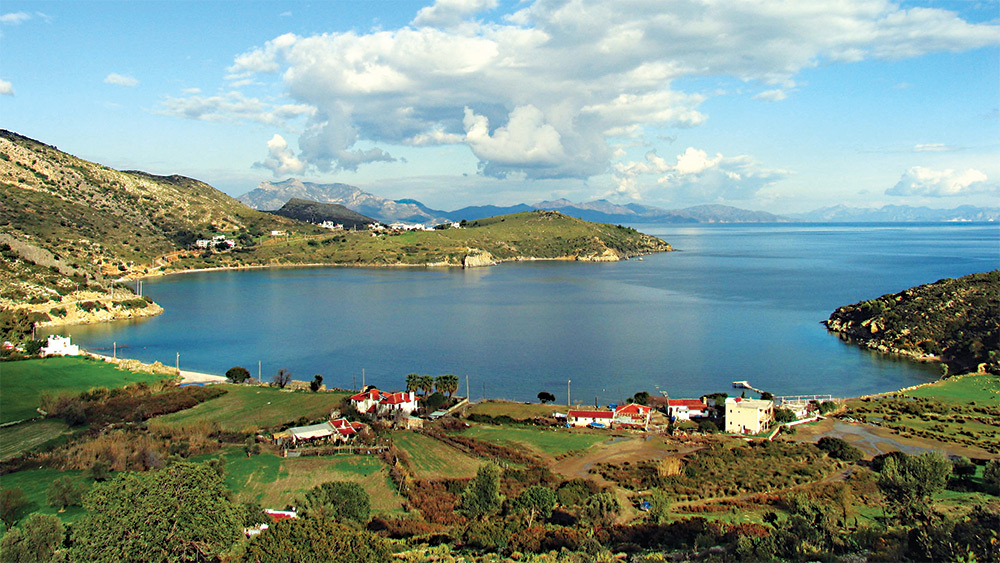 Services : %65
Industry: %25
Agriculture : %10
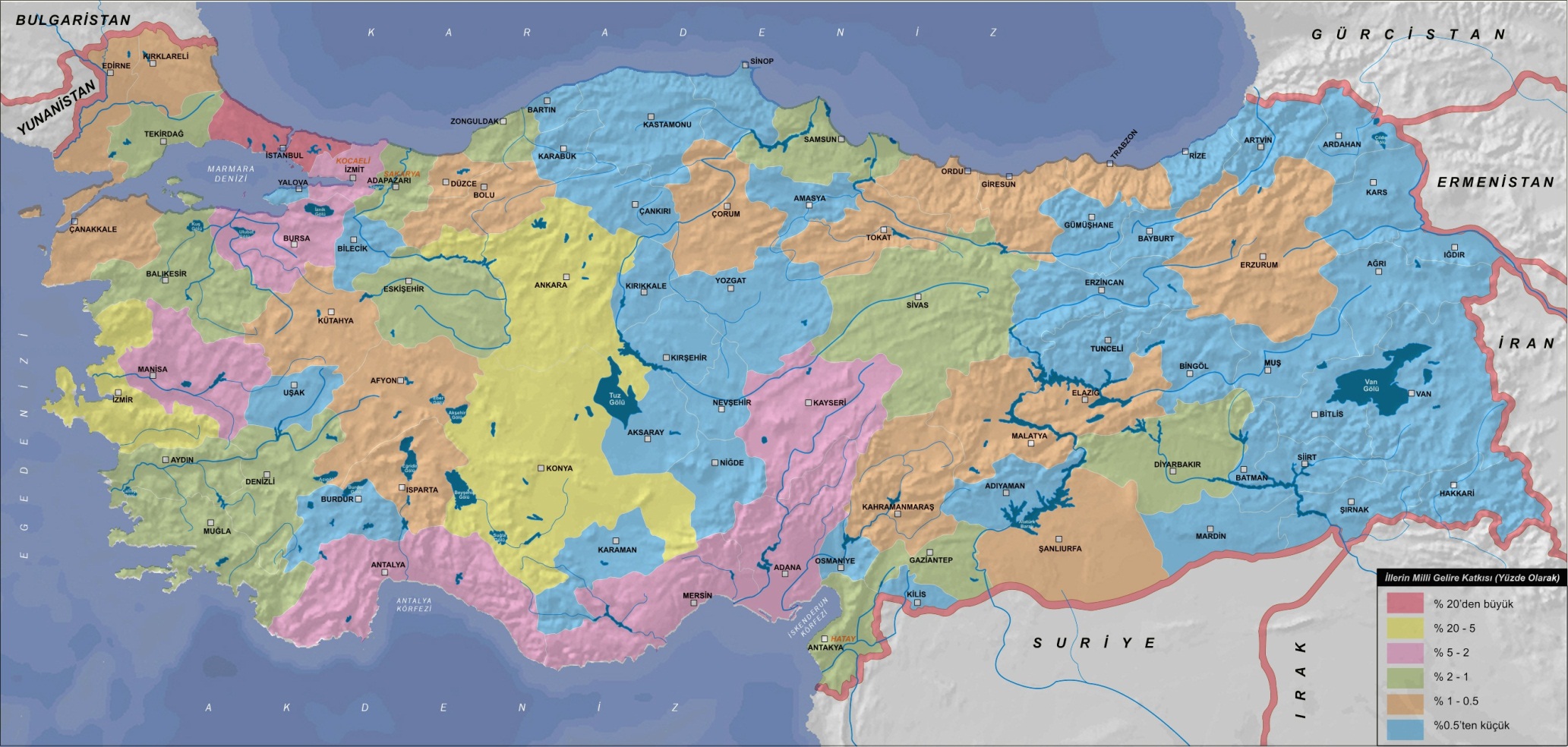 Service
Industry,
Agriculture
Industry
Service
Industry
Logistic
Industry
Industry
Agriculture
Logistic
Industry
Agriculture
Agriculture
Agriculture
Industry
Logistic
Industry
Agriculture
servıces
Industry
Agriculture
Agriculture
Agriculture
Industry
Agriculture
Industry
Logistic
Tourism
Industry
Agriculture
Industry
Agriculture
Agriculture
TOURISM
Agriculture
Agriculture
Tourism
Agriculture
industry
Agriculture
Tourism
Tourism
Tourism
Logistic
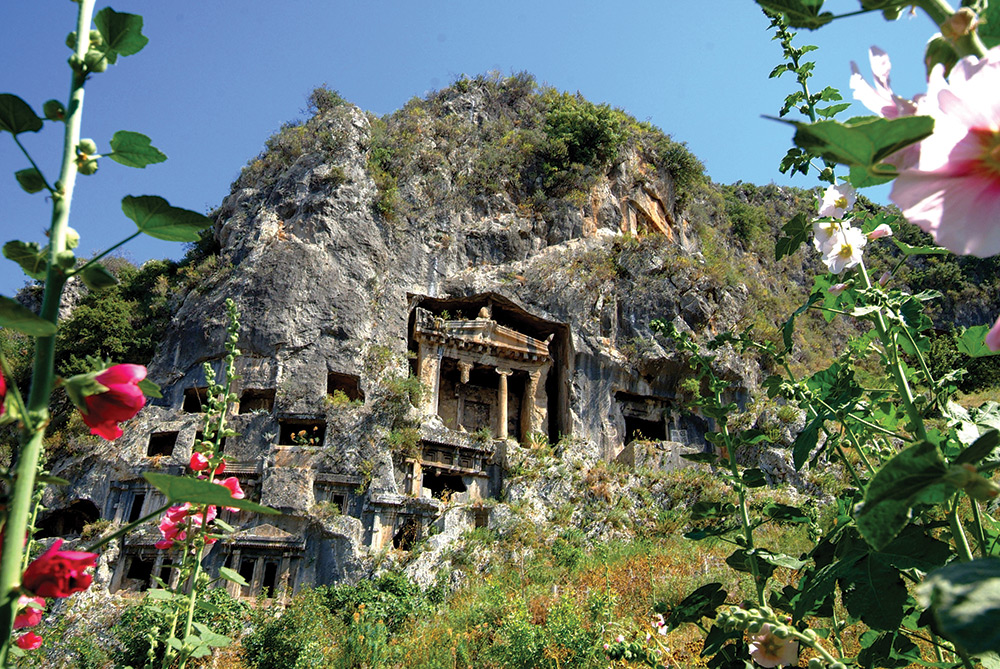 INFORMATION ABOUT EXPORT
Total Export: 151 billion $
Most of the exports are done to:
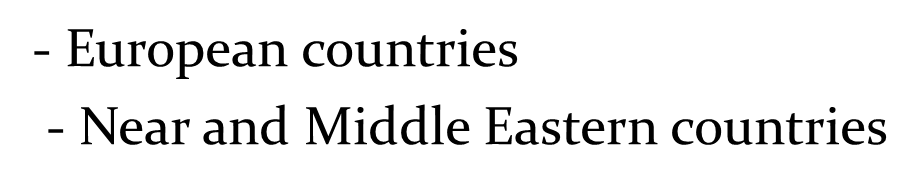 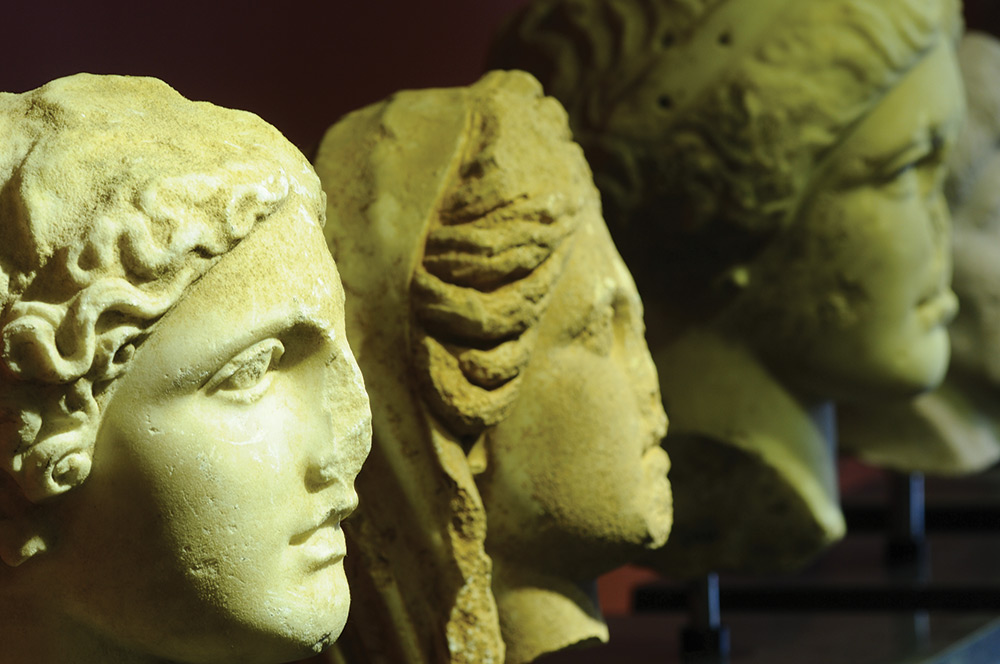 INFORMATION ABOUT EXPORT
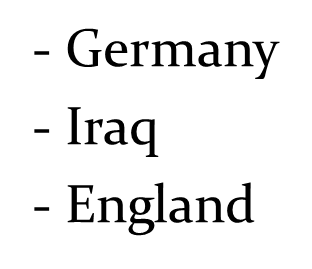 The first 3 countries, which exports are done:
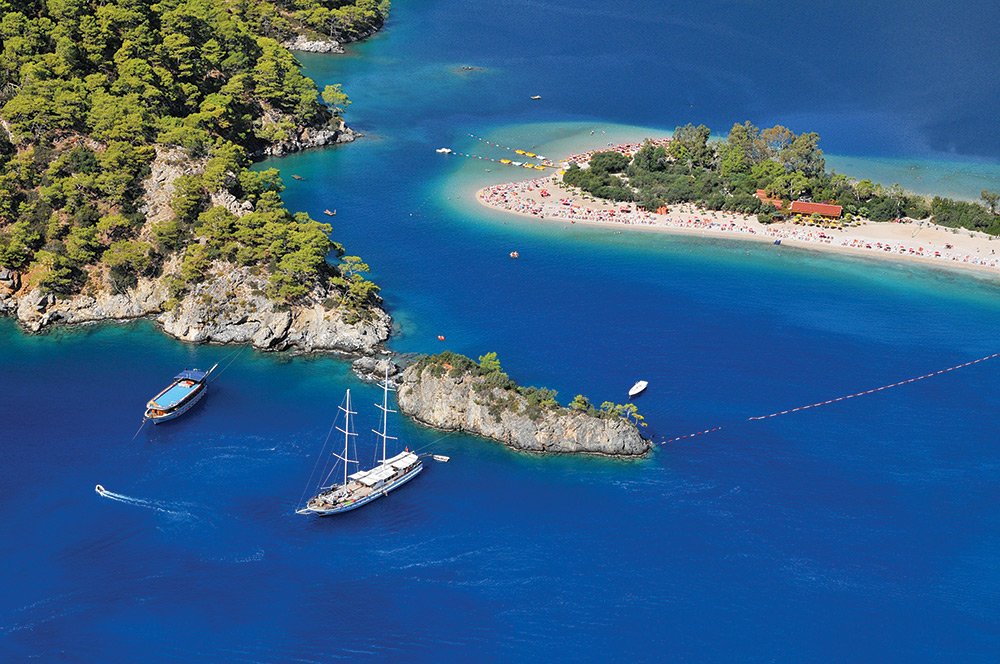 INFORMATION ABOUT IMPORT
Import=250 billion $
Most of the imports are come from:
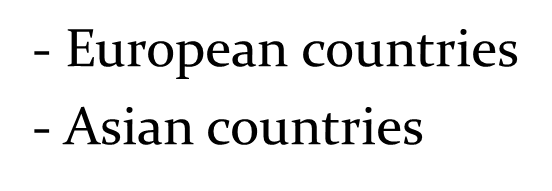 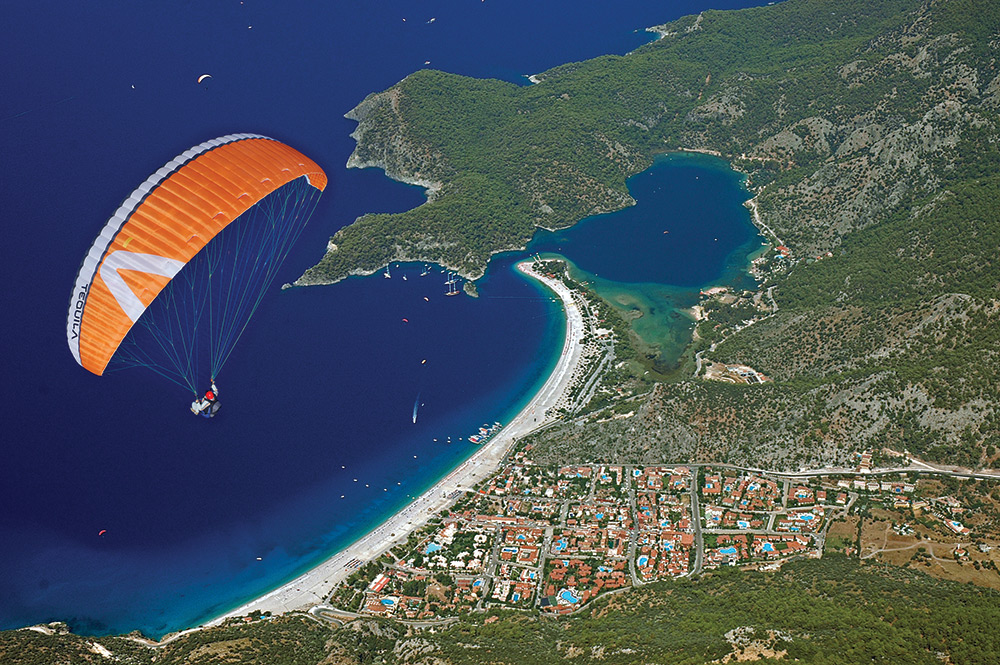 INFORMATION ABOUT IMPORT
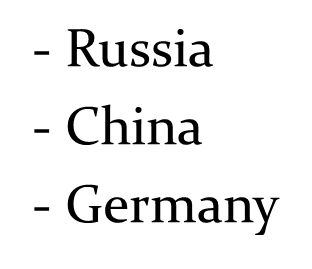 The top 3 countries in import:
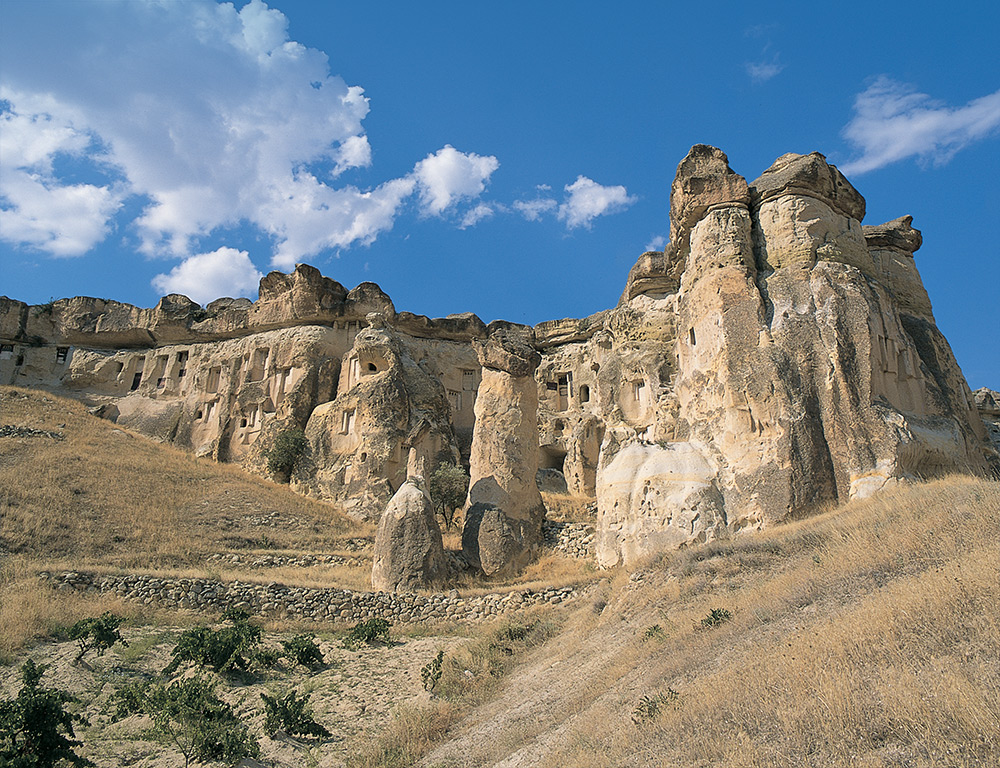 FOREIGN TRADE OF TURKEY, BASED ON YEARS
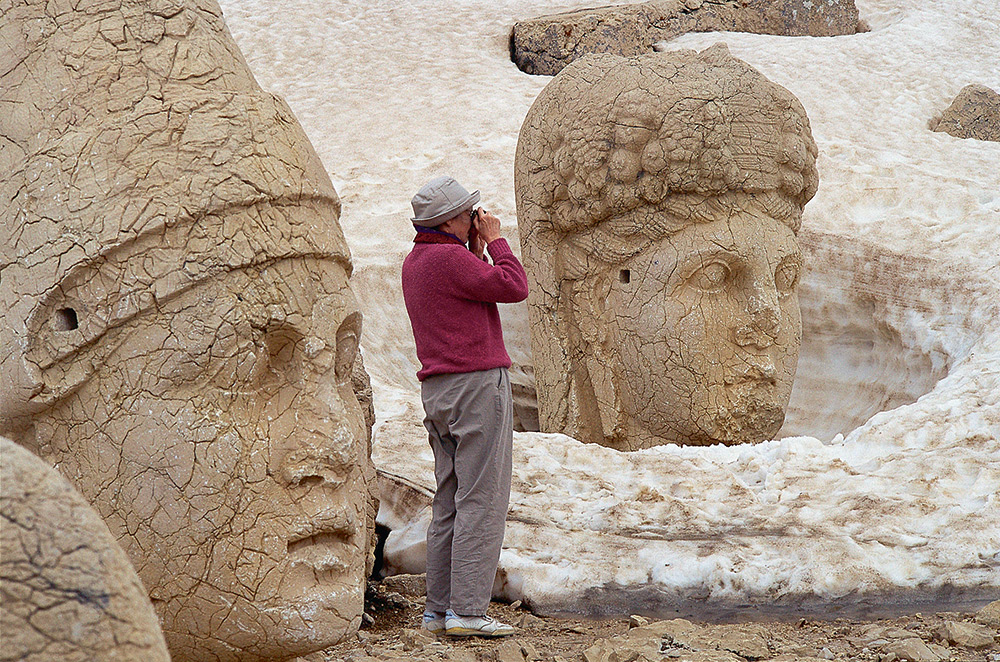 INFORMATION ABOUT EMPLOYMENT IN TURKEY
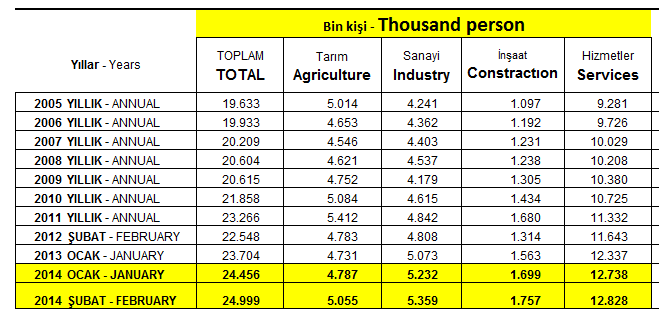 Labour force	: 25 million people
Unemployment rate: 10%
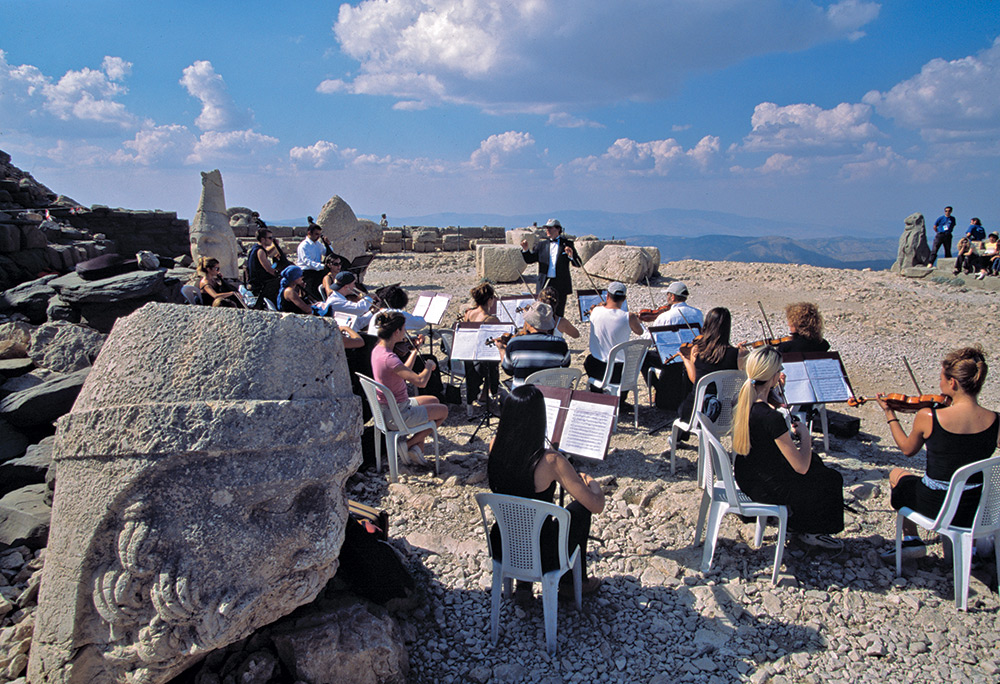 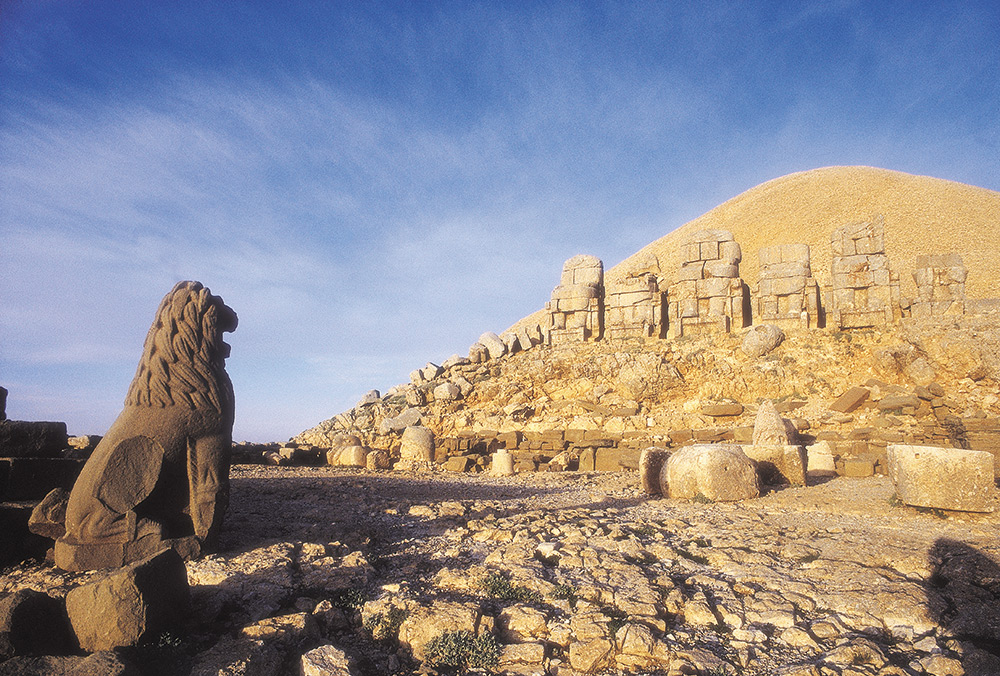 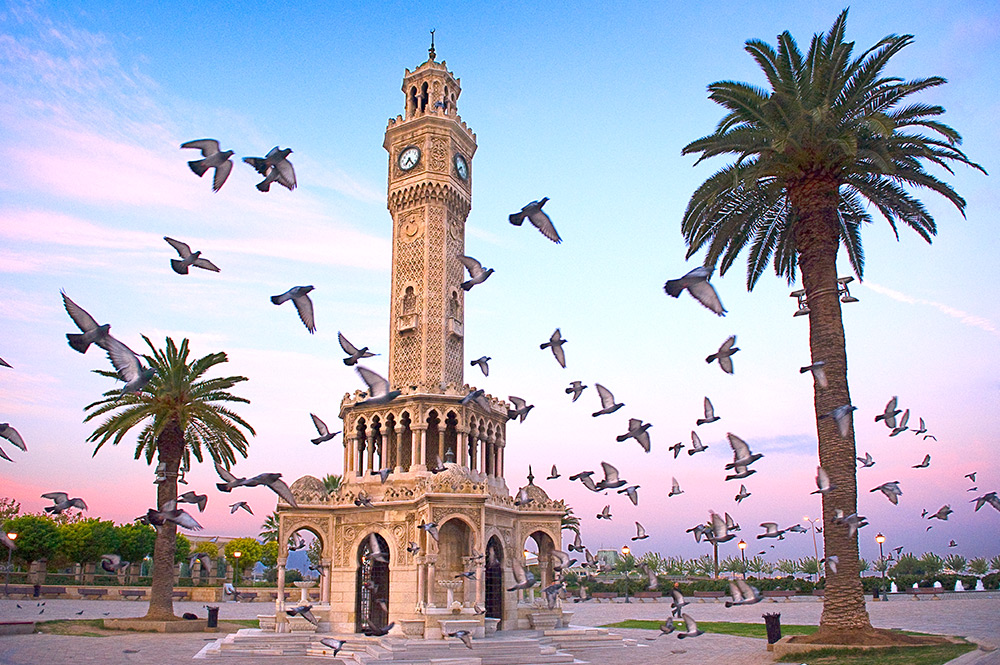 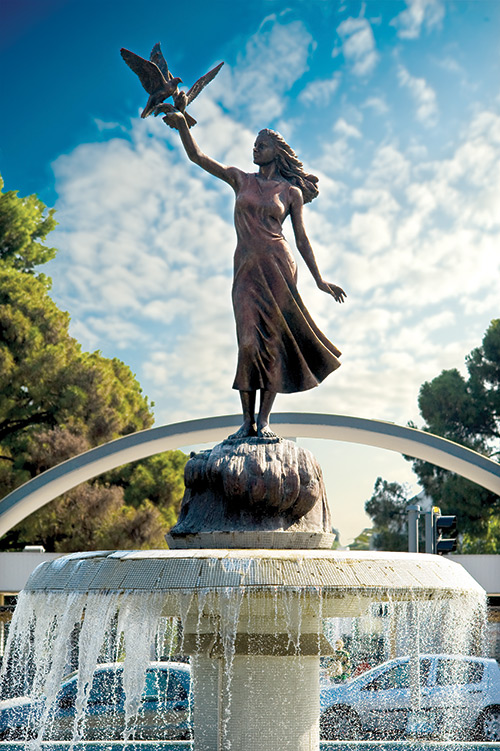 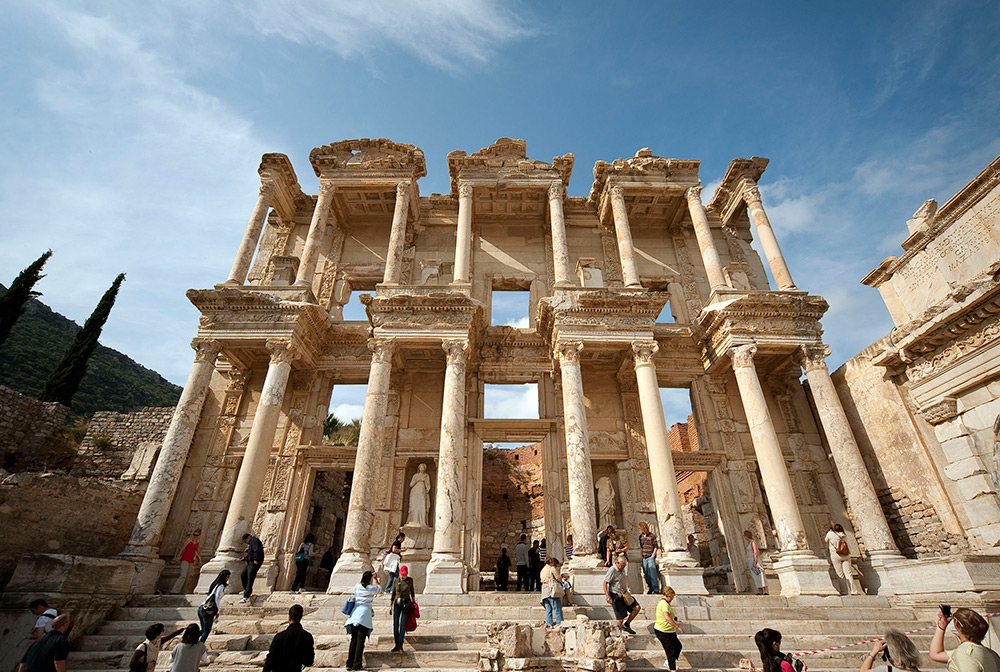 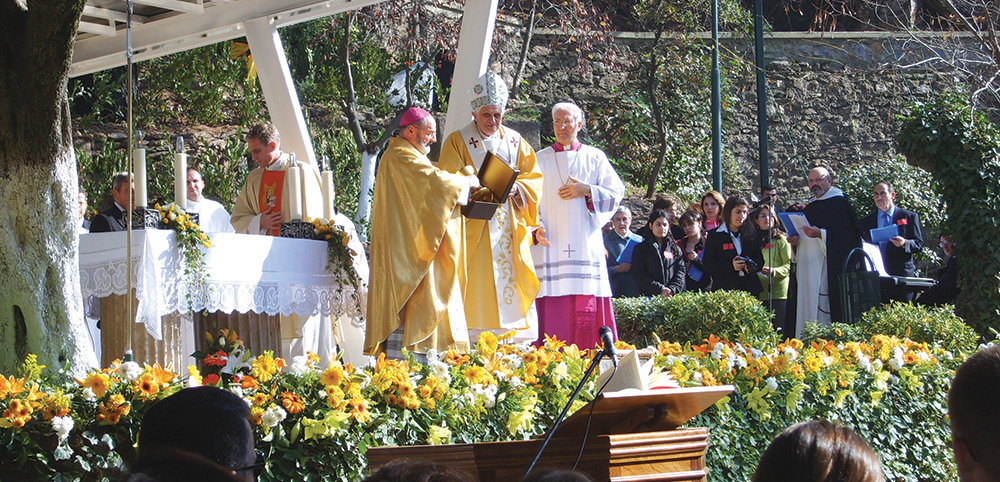 Poppa in İzmir
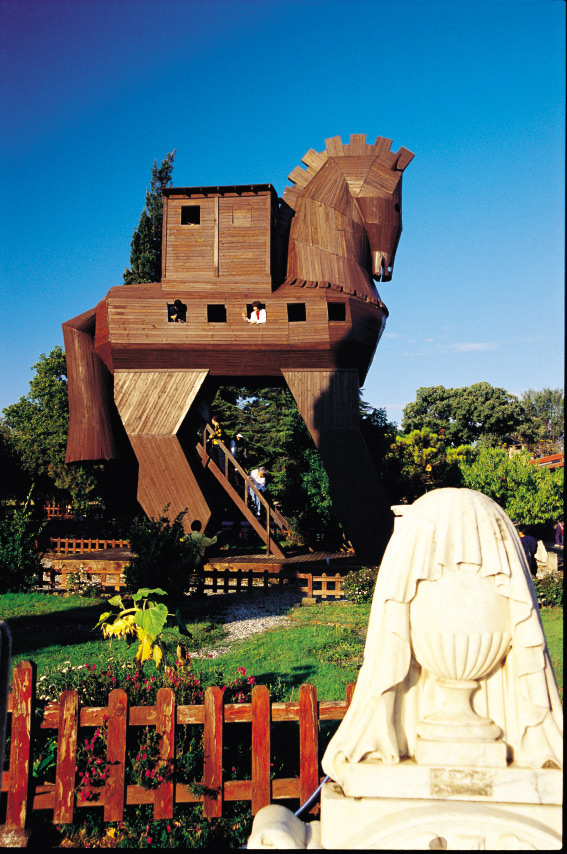 Trojan Horse - Çanakkale
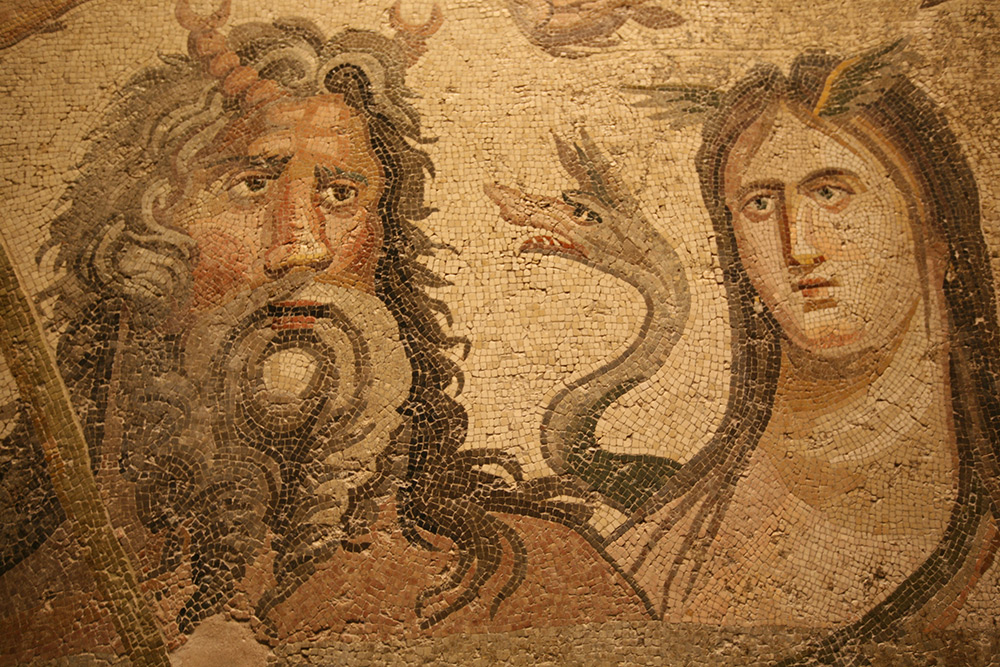 Zeugma - Gaziantep
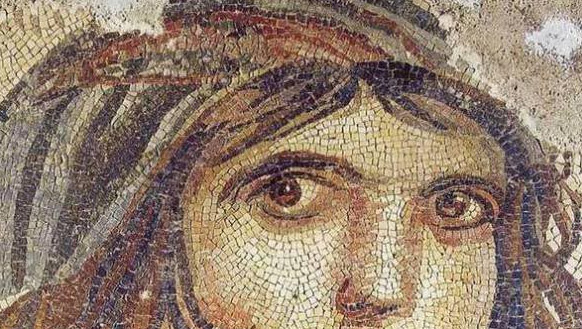 Zeugma - Gaziantep
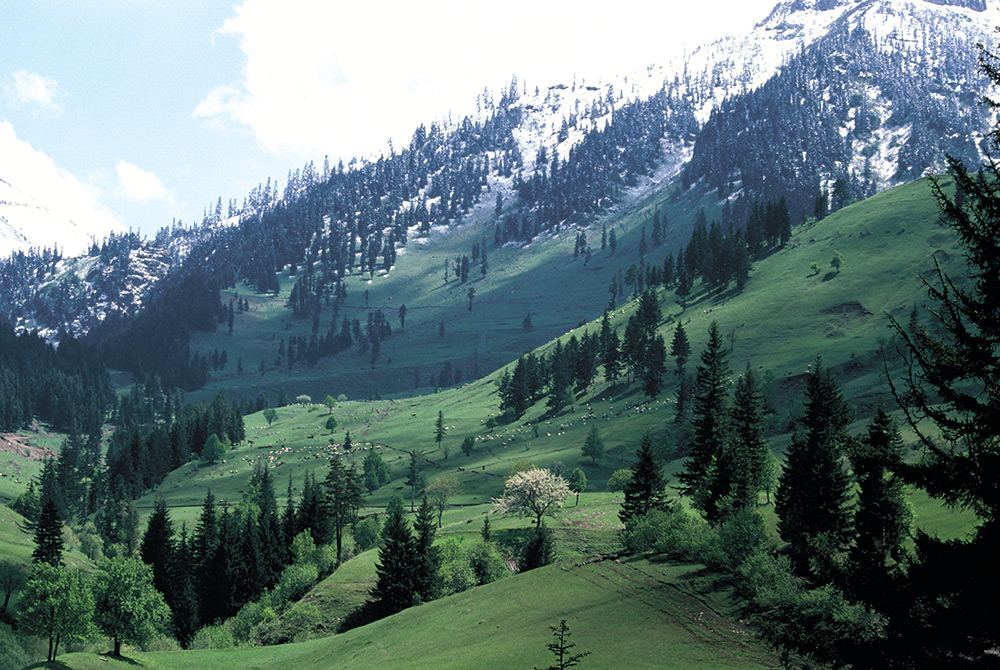 Trabzon
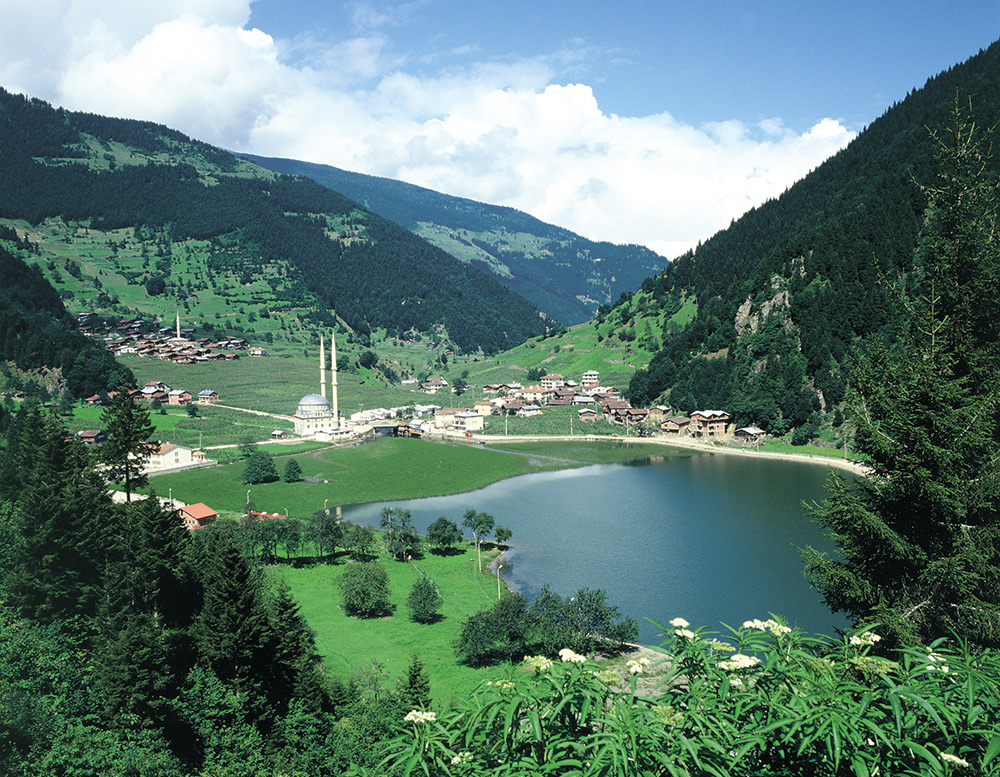 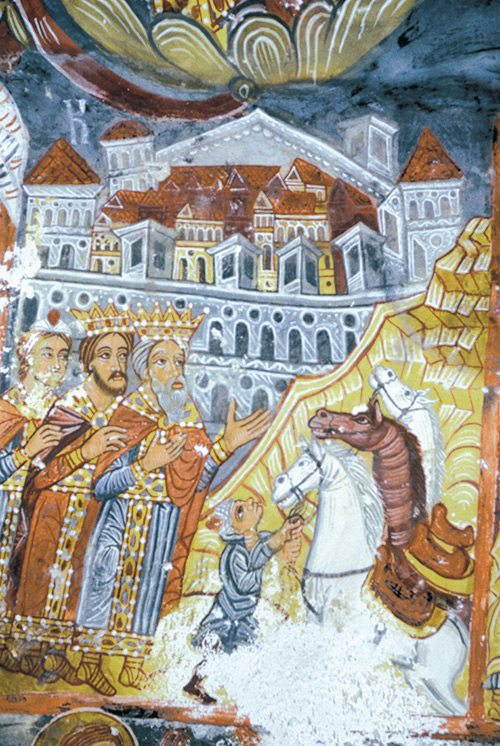 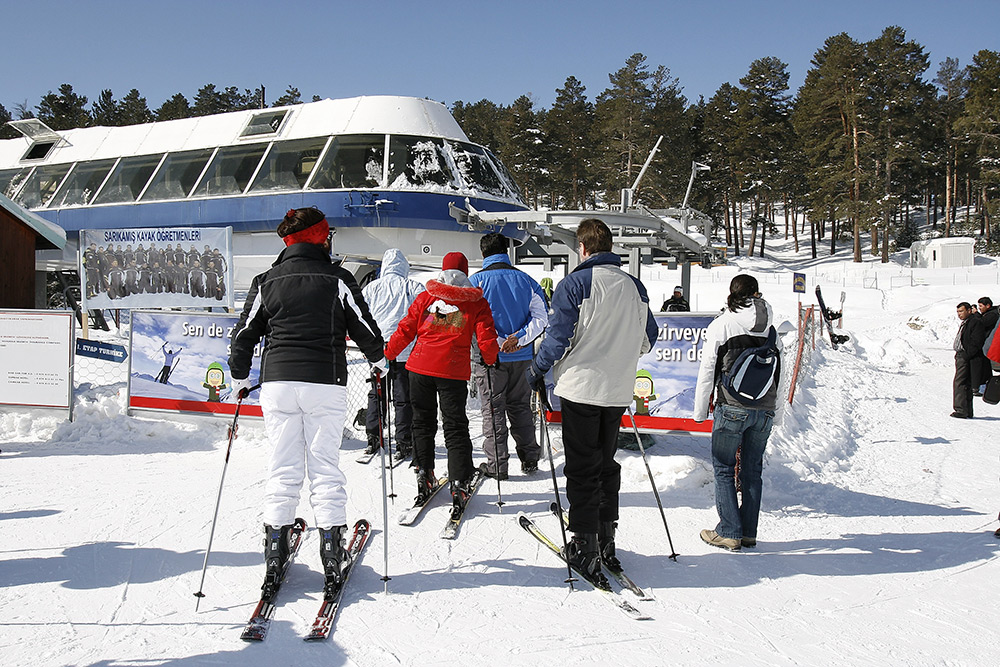 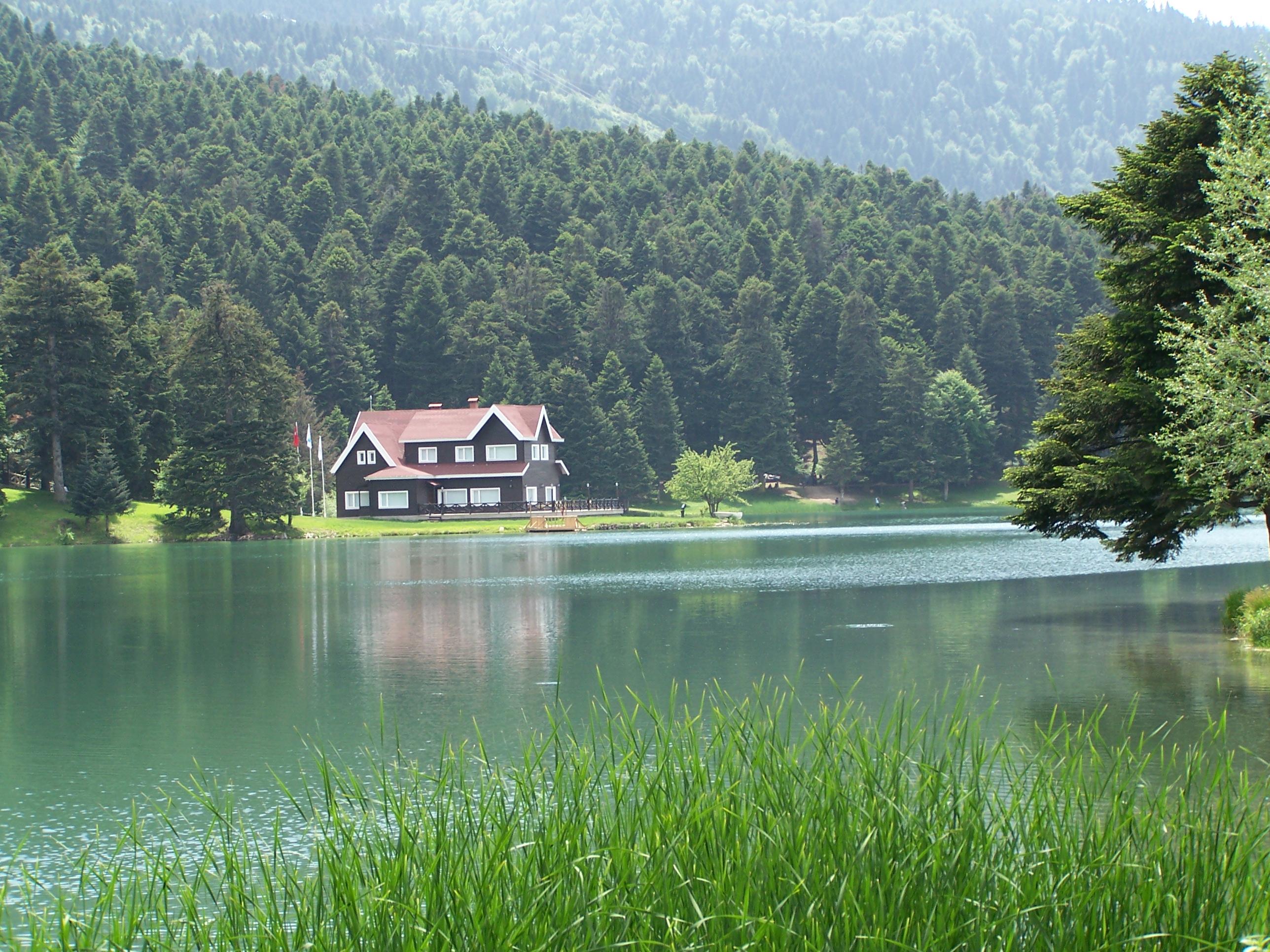 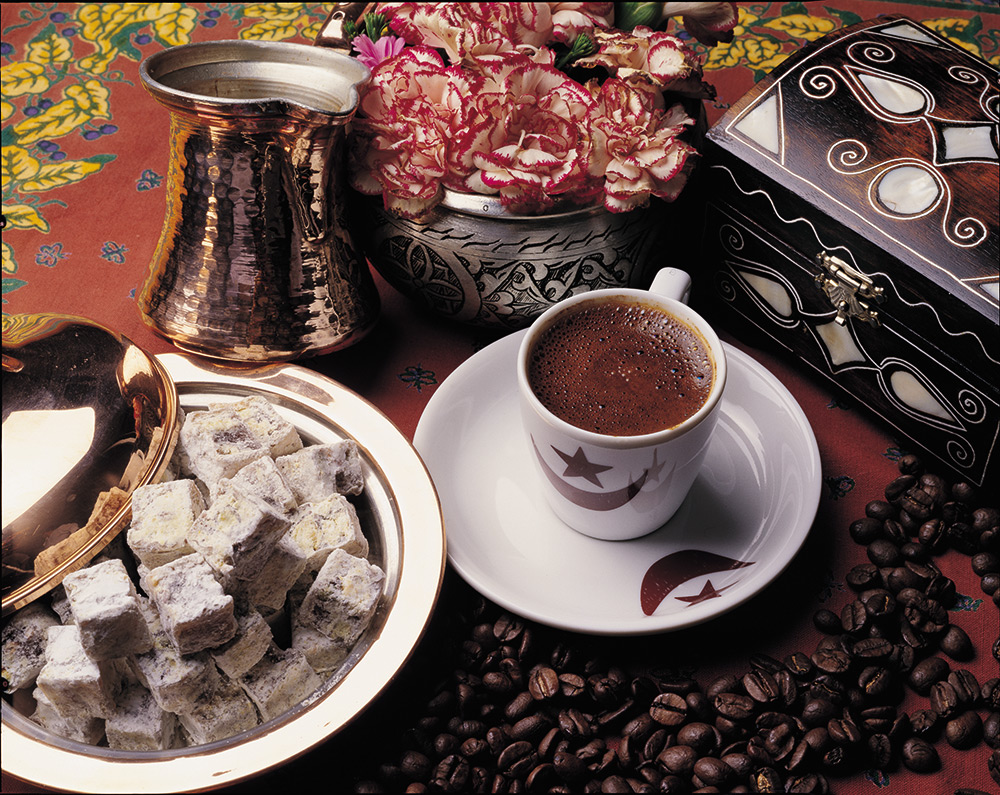